Part of COLORFUL ALPHABET, eTwinning, 2014-2015
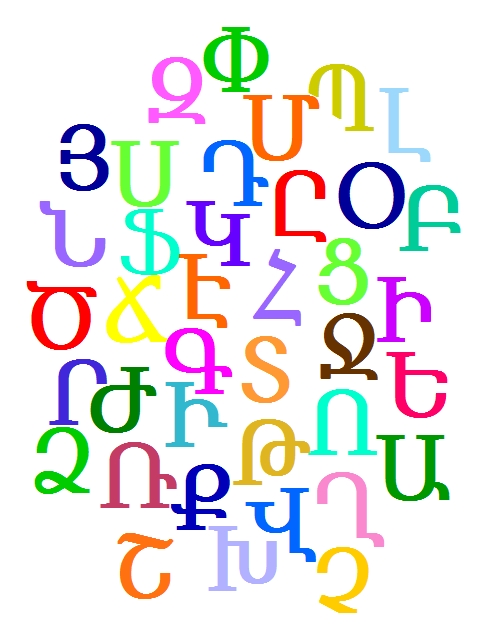 Armenian Alphabet Song
Voices : CPD first grader 
Musical direction : Mrs Forys
Transcription and text : Mrs Ducamus
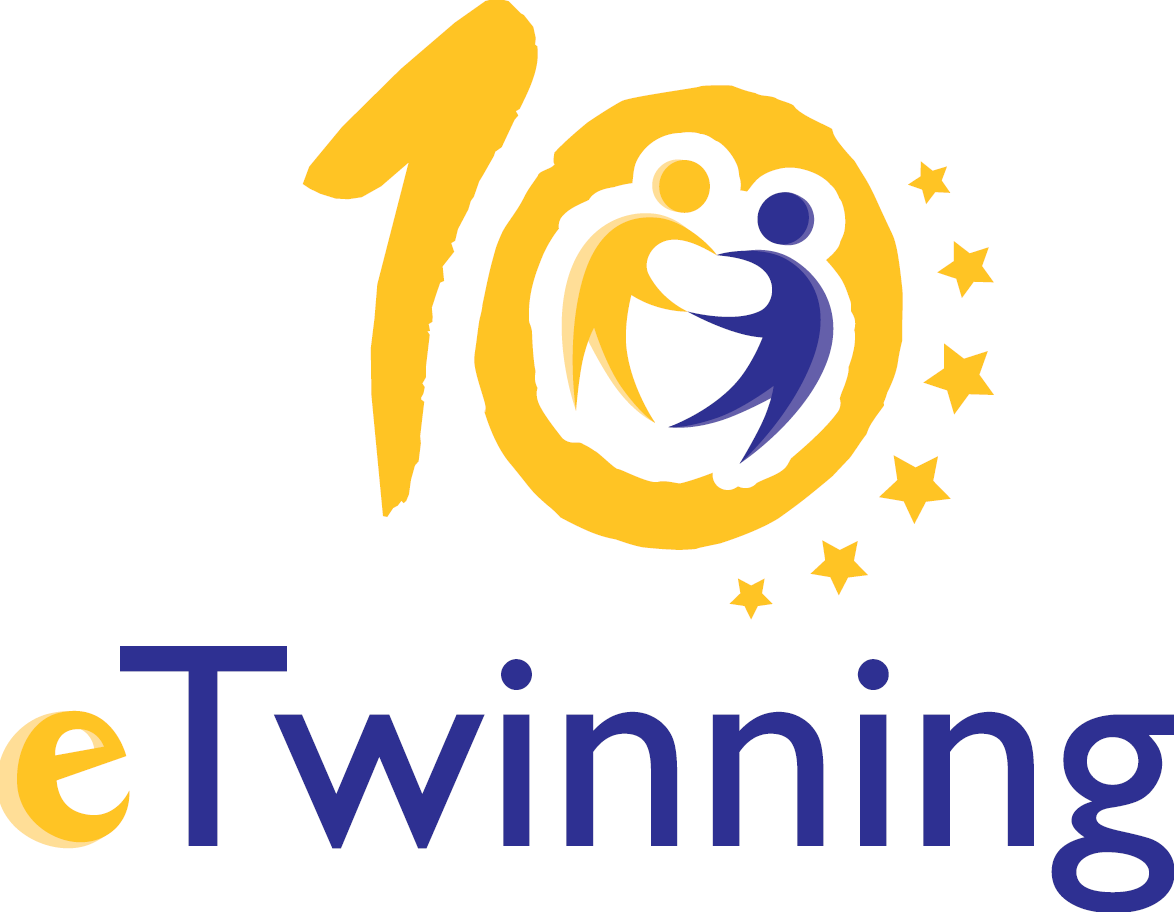 Armenian Alphabet Song
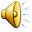 Armenian Alphabet Song
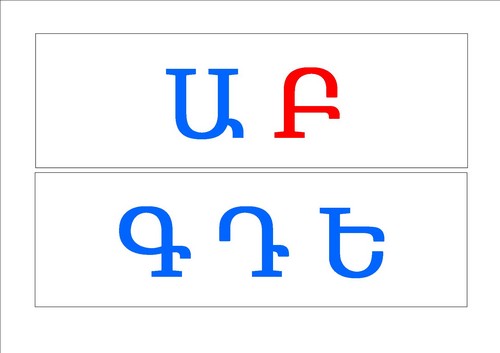 Armenian Alphabet Song
Armenian Alphabet Song
Armenian Alphabet Song
Armenian Alphabet Song
Armenian Alphabet Song
Armenian Alphabet Song
Armenian Alphabet Song
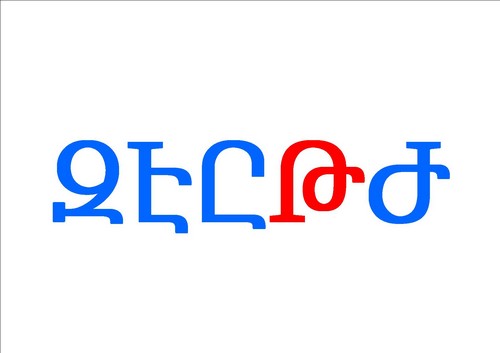 Armenian Alphabet Song
Armenian Alphabet Song
Armenian Alphabet Song
Armenian Alphabet Song
Armenian Alphabet Song
Armenian Alphabet Song
Armenian Alphabet Song
Armenian Alphabet Song
Armenian Alphabet Song
Armenian Alphabet Song
Armenian Alphabet Song
Armenian Alphabet Song
Armenian Alphabet Song
Armenian Alphabet Song
Armenian Alphabet Song
Armenian Alphabet Song
Armenian Alphabet Song
Armenian Alphabet Song
Armenian Alphabet Song
Armenian Alphabet Song
Armenian Alphabet Song
Armenian Alphabet Song
Armenian Alphabet Song
Armenian Alphabet Song
Armenian Alphabet Song
Armenian Alphabet Song
Armenian Alphabet Song
Armenian Alphabet Song
Armenian Alphabet Song
Armenian Alphabet Song
.
Armenian Alphabet Song
Aujourd’hui nous apprenons
Les lettres de l’alphabet,
Ouh là là, y’en a beaucoup
Ca va être difficile.
Today we’re going to learn 
How to sing the alphabet,
Dear, there’re too many letters
This is going to be tricky
.
Armenian Alphabet Song
Aujourd’hui nous apprenons
Les lettres de l’alphabet,
Ouh là là, y’en a beaucoup
Ca va être difficile.
Today we’re going to learn 
How to sing the alphabet,
Dear, there’re too many letters
This is going to be tricky
.
Armenian Alphabet Song
Aujourd’hui nous apprenons
Les lettres de l’alphabet,
Ouh là là, y’en a beaucoup
Ca va être difficile.
Today we’re going to learn 
How to sing the alphabet,
Dear, there’re too many letters
This is going to be tricky
.
Armenian Alphabet Song
Aujourd’hui nous apprenons
Les lettres de l’alphabet,
Ouh là là, y’en a beaucoup
Ca va être difficile.
Today we’re going to learn 
How to sing the alphabet,
Dear, there’re too many letters
This is going to be tricky
.
Armenian Alphabet Song
Aujourd’hui nous apprenons
Les lettres de l’alphabet,
Ouh là là, y’en a beaucoup
Ca va être difficile.
Today we’re going to learn 
How to sing the alphabet,
Dear, there’re too many letters
This is going to be tricky
.
Armenian Alphabet Song
Aujourd’hui nous apprenons
Les lettres de l’alphabet,
Ouh là là, y’en a beaucoup
Ca va être difficile.
Today we’re going to learn 
How to sing the alphabet,
Dear, there’re too many letters
This is going to be tricky
.
Armenian Alphabet Song
Aujourd’hui nous apprenons
Les lettres de l’alphabet,
Ouh là là, y’en a beaucoup
Ca va être difficile.
Today we’re going to learn 
How to sing the alphabet,
Dear, there’re too many letters
This is going to be tricky
.
Armenian Alphabet Song
Aujourd’hui nous apprenons
Les lettres de l’alphabet,
Ouh là là, y’en a beaucoup
Ca va être difficile.
Today we’re going to learn 
How to sing the alphabet,
Dear, there’re too many letters
This is going to be tricky
.
Armenian Alphabet Song
Aujourd’hui nous apprenons
Les lettres de l’alphabet,
Ouh là là, y’en a beaucoup
Ca va être difficile.
Today we’re going to learn 
How to sing the alphabet,
Dear, there’re too many letters
This is going to be tricky
.
Armenian Alphabet Song
Aujourd’hui nous apprenons
Les lettres de l’alphabet,
Ouh là là, y’en a beaucoup
Ca va être difficile.
Today we’re going to learn 
How to sing the alphabet,
Dear, there’re too many letters
This is going to be tricky
Armenian Alphabet Song
Armenian Alphabet Song
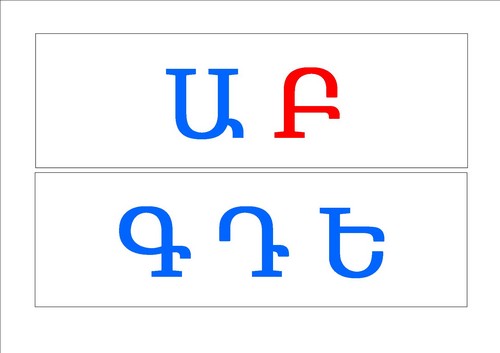 Armenian Alphabet Song
Armenian Alphabet Song
Armenian Alphabet Song
Armenian Alphabet Song
Armenian Alphabet Song
Armenian Alphabet Song
Armenian Alphabet Song
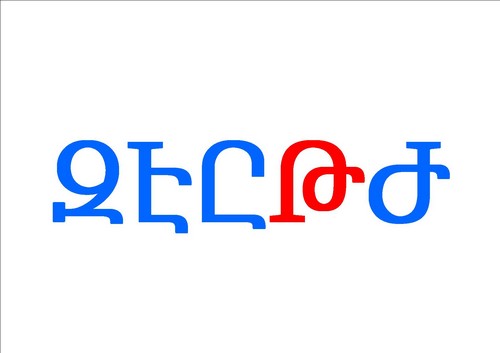 Armenian Alphabet Song
Armenian Alphabet Song
Armenian Alphabet Song
Armenian Alphabet Song
Armenian Alphabet Song
Armenian Alphabet Song
Armenian Alphabet Song
Armenian Alphabet Song
Armenian Alphabet Song
Armenian Alphabet Song
Armenian Alphabet Song
Armenian Alphabet Song
Armenian Alphabet Song
Armenian Alphabet Song
Armenian Alphabet Song
Armenian Alphabet Song
Armenian Alphabet Song
Armenian Alphabet Song
Armenian Alphabet Song
Armenian Alphabet Song
Armenian Alphabet Song
Armenian Alphabet Song
Armenian Alphabet Song
Armenian Alphabet Song
Armenian Alphabet Song
Armenian Alphabet Song
Armenian Alphabet Song
Armenian Alphabet Song
Armenian Alphabet Song
Armenian Alphabet Song
Armenian Alphabet Song
Maintenant nous connaissons
Tout l’alphabet arménien,
Trente-six lettres que nous chantons
Sans en oublier aucune.
Now we all know very well
The Armenian Alphabet,
We sing all 36 letters
And we don’t forget any.
Armenian Alphabet Song
Maintenant nous connaissons
Tout l’alphabet arménien,
Trente-six lettres que nous chantons
Sans en oublier aucune.
Now we all know very well
The Armenian Alphabet,
We sing all 36 letters
And we don’t forget any.
Armenian Alphabet Song
Maintenant nous connaissons
Tout l’alphabet arménien,
Trente-six lettres que nous chantons
Sans en oublier aucune.
Now we all know very well
The Armenian Alphabet,
We sing all 36 letters
And we don’t forget any.
Armenian Alphabet Song
Maintenant nous connaissons
Tout l’alphabet arménien,
Trente-six lettres que nous chantons
Sans en oublier aucune.
Now we all know very well
The Armenian Alphabet,
We sing all 36 letters
And we don’t forget any.
Armenian Alphabet Song
Maintenant nous connaissons
Tout l’alphabet arménien,
Trente-six lettres que nous chantons
Sans en oublier aucune.
Now we all know very well
The Armenian Alphabet,
We sing all 36 letters
And we don’t forget any.
Armenian Alphabet Song
Maintenant nous connaissons
Tout l’alphabet arménien,
Trente-six lettres que nous chantons
Sans en oublier aucune.
Now we all know very well
The Armenian Alphabet,
We sing all 36 letters
And we don’t forget any.
Armenian Alphabet Song
Maintenant nous connaissons
Tout l’alphabet arménien,
Trente-six lettres que nous chantons
Sans en oublier aucune.
Now we all know very well
The Armenian Alphabet,
We sing all 36 letters
And we don’t forget any.
Armenian Alphabet Song
Maintenant nous connaissons
Tout l’alphabet arménien,
Trente-six lettres que nous chantons
Sans en oublier aucune.
Now we all know very well
The Armenian Alphabet,
We sing all 36 letters
And we don’t forget any.
Armenian Alphabet Song
Maintenant nous connaissons
Tout l’alphabet arménien,
Trente-six lettres que nous chantons
Sans en oublier aucune.
Now we all know very well
The Armenian Alphabet,
We sing all 36 letters
And we don’t forget any.
Armenian Alphabet Song
Armenian Alphabet Song
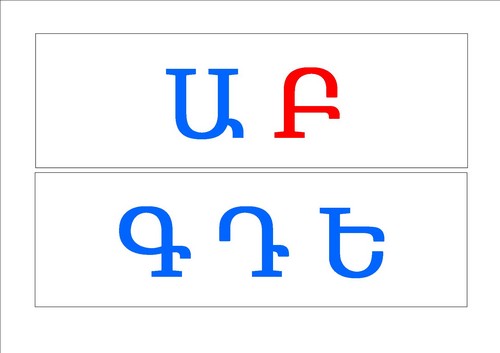 Armenian Alphabet Song
Armenian Alphabet Song
Armenian Alphabet Song
Armenian Alphabet Song
Armenian Alphabet Song
Armenian Alphabet Song
Armenian Alphabet Song
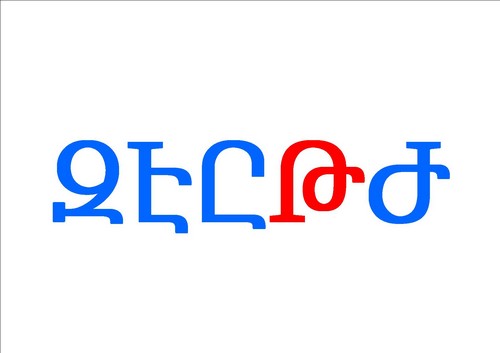 Armenian Alphabet Song
Armenian Alphabet Song
Armenian Alphabet Song
Armenian Alphabet Song
Armenian Alphabet Song
Armenian Alphabet Song
Armenian Alphabet Song
Armenian Alphabet Song
Armenian Alphabet Song
Armenian Alphabet Song
Armenian Alphabet Song
Armenian Alphabet Song
Armenian Alphabet Song
Armenian Alphabet Song
Armenian Alphabet Song
Armenian Alphabet Song
Armenian Alphabet Song
Armenian Alphabet Song
Armenian Alphabet Song
Armenian Alphabet Song
Armenian Alphabet Song
Armenian Alphabet Song
Armenian Alphabet Song
Armenian Alphabet Song
Armenian Alphabet Song
Armenian Alphabet Song
Armenian Alphabet Song
Armenian Alphabet Song
Armenian Alphabet Song
Armenian Alphabet Song
Armenian Alphabet Song
This song was recorded for the project 
COLORFUL ALPHABET, eTwinning, 2014-2015
thanks to Manush Arzumanyan who posted this song for us to learn.
Mrs Forys, our Music teacher, who knows perfectly now the Armenian Alphabet, was our guide.
I changed the songs words (not the Chorus – at least not deliberately), because learning them was a task to difficult for us…
Dominique Ducamus – june 2015
Armenian Alphabet Song
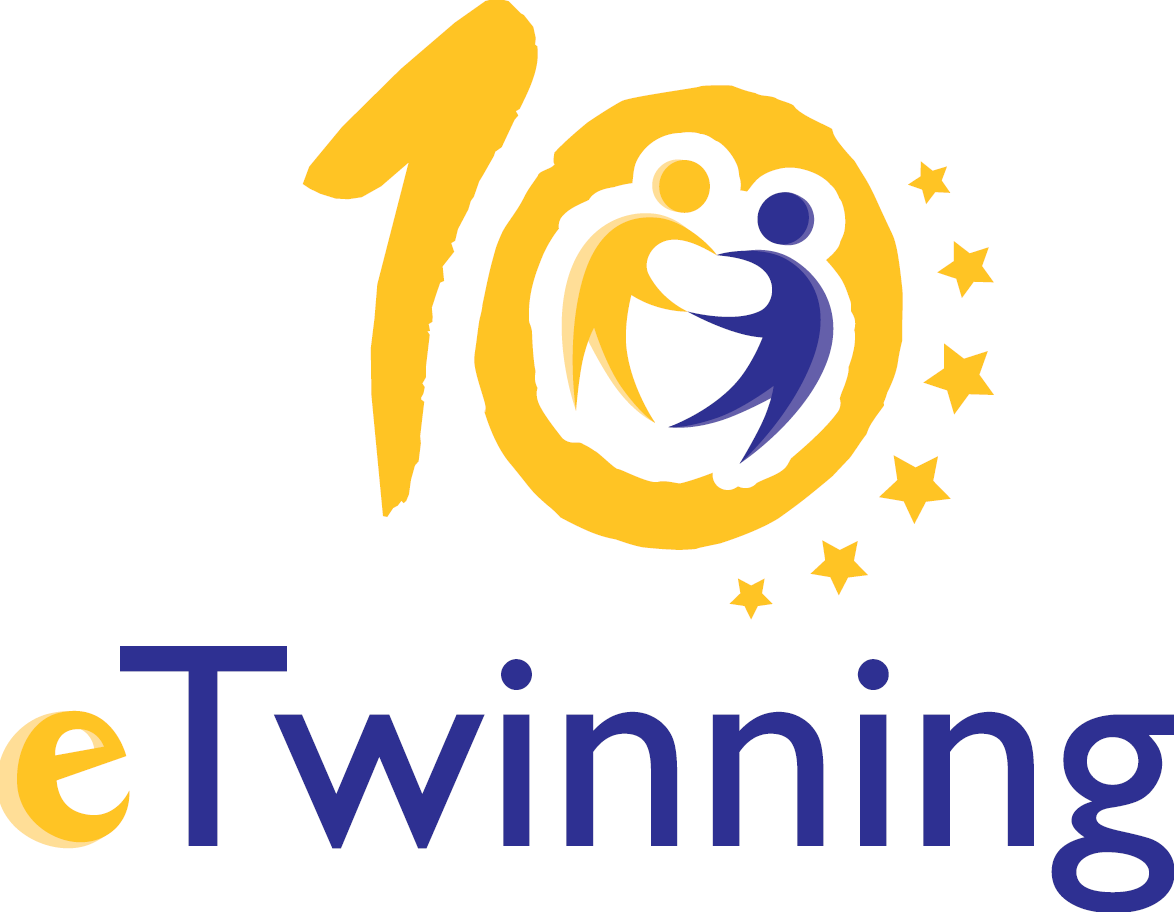 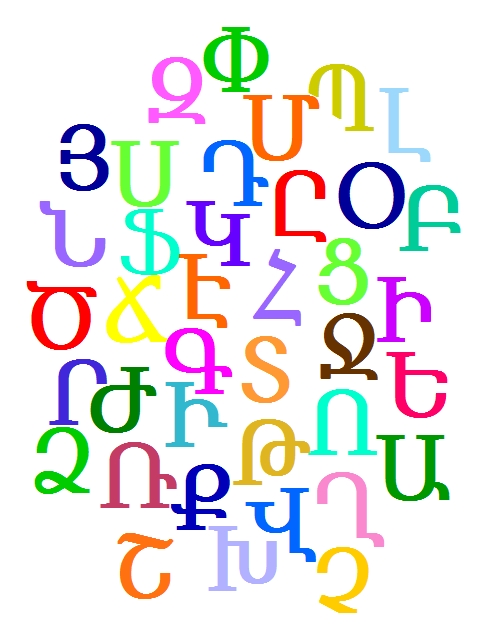 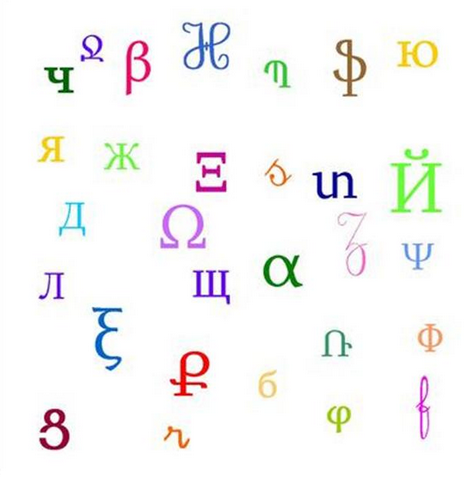